Python for Data Science
Overview of Python
Why Python
Installing Python
Installing Python Modules
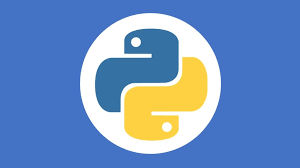 Overview of the course
Assumptions:  
We are here to learn some new skills
We learn new skills by doing
We work better with others
Python is important
It is a glue language
Need minimal python skills to use 
It is interesting on its own
It's a modern language with interesting features
It's useful where-ever modules don't exist
Python
Python is an interpreted (scripting) language
Source code is compiled into a bytecode representation
Executed by Python virtual machine (usually implemented in C or Java)
If performance is needed: 
Can call C-code from Python
Use PyPy with Just-In-Time compilation (JIT)
Python
Why Python:
Cool language
Extensible through modules
Statistics
Machine learning
Graphics
Python
Getting Python
Can use bundles (anaconda) 
For the first half: get native Python from Python.org
Python 2.7 stable solution (built into MacOS)
Python 3.9.1 the version I am using
Important :  Allow automatic path adjustments on windows
This are the defaults
Python
Using Python:
We are going to use IDLE
Can create and safe scripts
Can interact directly in the IDE
Python 3 Modules
Python comes with many pre-installed modules
We need later to install some modules
Use Pip
MacOS / Linus
In a shell:

Windows:
In a command window
thomasschwarz@Peter-Canisius Module1 % python3.9 -m pip install matplotlib
py -3.9 -m pip install matplotlib
Why Python
Universal, accessible language
Clear and simple syntax
Python philosophy:  The frequent should be easy
Made for reading
Used for fast prototyping

Excellent support community
Help for beginners and experts is easily available
Why Python
Universal Language
Serves many different constituencies
Examples:
Gaming: AI engine is usually in Python
String processing: Basis for digital humanities and data wrangling
Many extension modules
With scypy or numpy, fast programs for scientific programming
Use pyplot for good quality graphics
…
Notebooks based on Python (Jupyter) integrate presentation, data, and programs
Why Python
Python in Data Science
Why Python
https://youtu.be/pKPaHH7hnv8
Python Modules
Why Python
Example: 
Time series data:  closing prices of four stock indices
given as a cvs file
Use Pandas in order to deal with two dimensional data
Use matplotlib for graphics
Why Python? Time Series Example
Import the modules 


Import the cvs file as a pandas dataframe

The first column should be the index, read as a date
import pandas as pd
import numpy as np
import matplotlib.pyplot as plt
raw_data = pd.read_csv('Index2018.csv')
values = raw_data.copy()
values.date = pd.to_datetime(values.date, dayfirst=True)
values.set_index("date", inplace = True)
print(values.describe())
print(values.head())
Why Python? Time Series Example
Fill in missing values and normalize to start at 100

Now display the US Standard & Poor and the German DAX

Now annotate the plot and show it
values.spx = values.spx.fillna(method = 'ffill')/values.spx['1994-01-07']*100.0
values.dax = values.dax.fillna(method = 'ffill')/values.dax['1994-01-07']*100.0
values.spx.plot(label='S&P')
values.dax.plot(label='DAX')
plt.title('S&P v DAX')
plt.xlabel('date')
plt.ylabel('Price')
plt.legend()
plt.show()
Why Python? Time Series Example
Result:
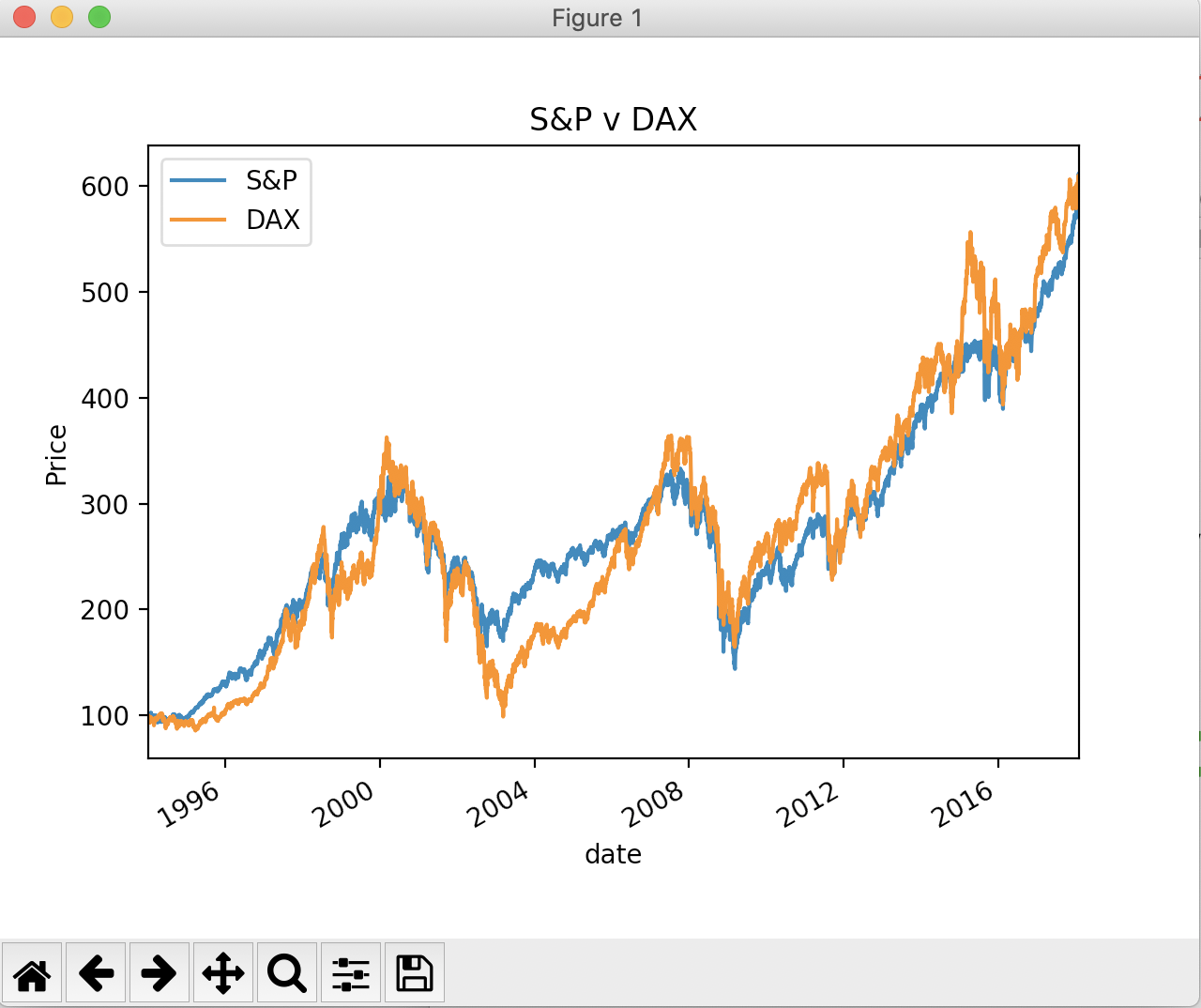 Why Python
Most of the programming was done for us
Needed to invoke powerful method
Majority of the code giving to small tweaks
IDLE
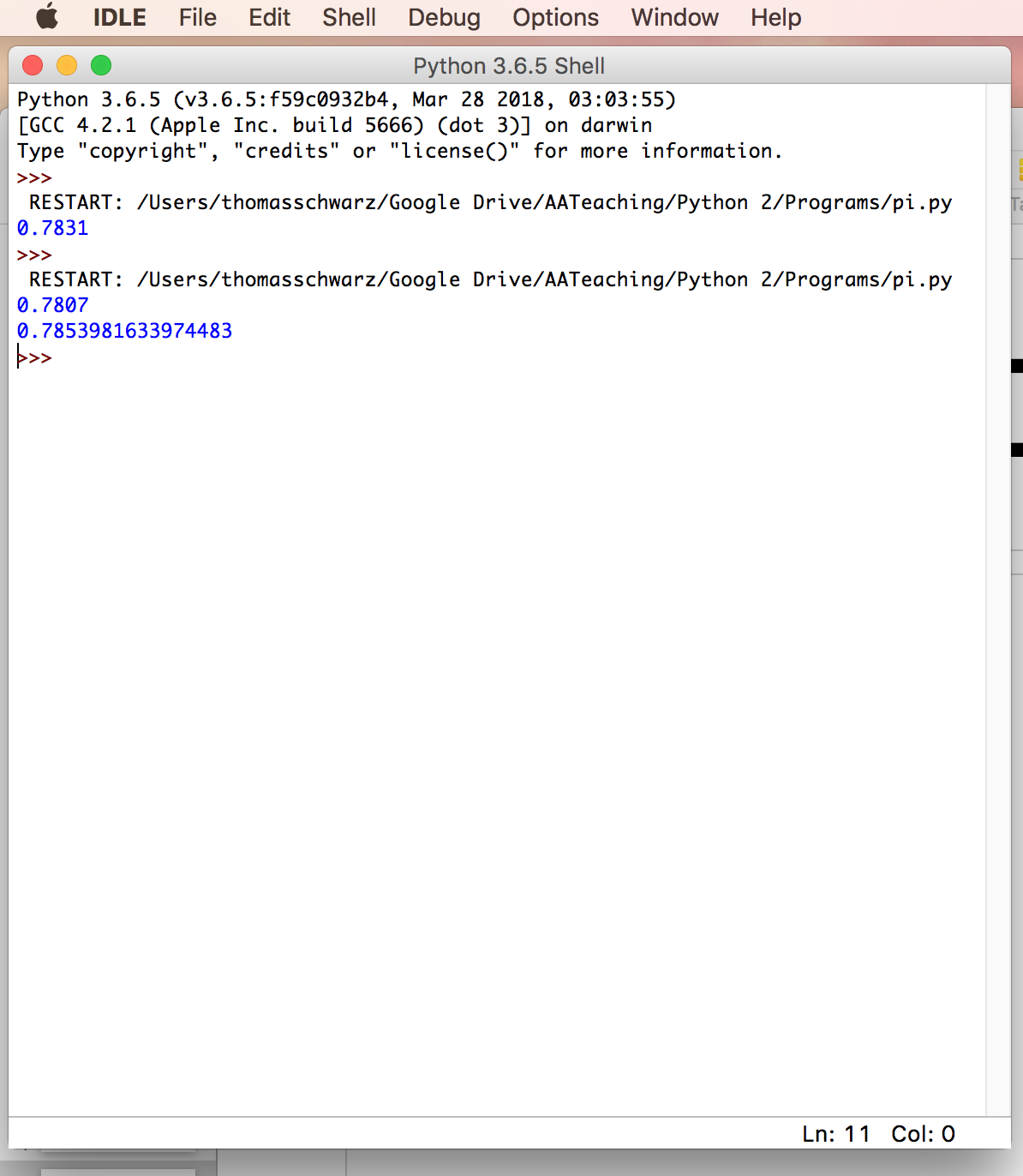 IDLE is an interactive Python interpreter
Can be used as a desk calculator
Allows you to create new files
Python Syntax
Variables and Types
All program languages specify how data in memory locations is modified
Python:  A variable is a handle to a storage location
The storage location can store data of many types
Integers
Floating point numbers
Booleans
Strings
Variables and Types
Assignment operator  =  makes a variable name refer to a memory location
Variable names are not declared and can refer to any legitimate type
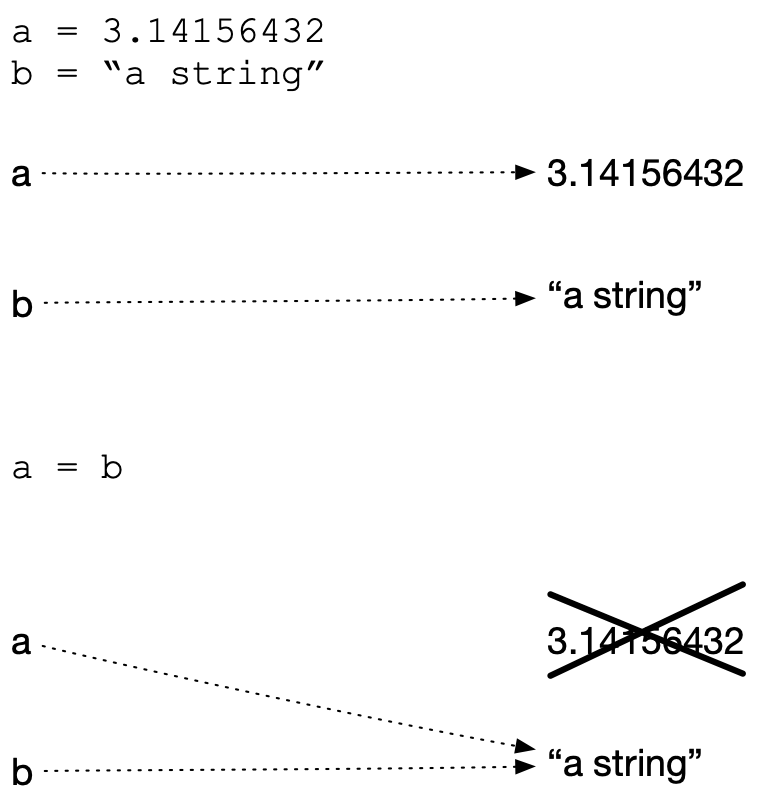 Create two variables and assign values to them
Variable a is of type floating point and variable b is of type string

After reassigning, both variable names refer to the same value
The floating point number is garbage collected
Expressions
Python builds expression from smaller components just as any other programming language
The type of operation expressed by the same symbol depends on the type of operands
Python follows the usual rules of precedence
and uses parentheses in order to express or clarify orders of precedence.
Expressions
Arithmetic Operations between integers / floating point numbers:
Negation (-), Addition (+), Subtraction (-), Multiplication (*), Division (/), Exponentiation (**)
Integer Division //
Remainder (modulo operator) (%)
Expressions
IF we use / between two integers, then we always get a floating point number
If we use // between two integers, then we always get an integer
a//b is the integer equal or just below a/b
Expressions
Strings are marked by using the single or double quotation marks
You can use the other quotation mark within the string
Some symbols are given as a combination of a forward slash with another symbol
Examples:  \t  for tab, \n for new line, \’ for apostrophe, \“ for double quotation mark, \\ for backward slash
We’ll get to know many more, but this is not the topic of today
Expressions
Strings can be concatenated with the +
They can be replicated by using an integer and the * sign
Examples:
“abc"+"def"  —> 'abcdef'  
‘abc\"'+'fg'  —> 'abc"fg'
3*”Hi'"  —>  “Hi'Hi'Hi'"
Change of Type
Python allows you to convert the contents of a variable or expression to an expression with a different type but equivalent value
Be careful, type conversation does not always work
To change to an integer, use int( )
To change to a floating point, use float()
To change to a string, use str( )
Example
Input is done in Python by using the function input
Input has one variable, the prompt, which is a string
The result is a string, which might need to get processed by using a type conversion (aka cast)
The following prints out the double of the input (provided the user provided input is interpretable as an integer), first as a string and then as a number
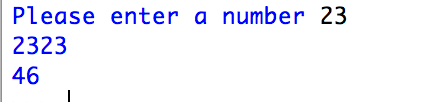 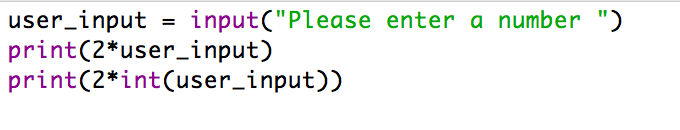 Example
Python does not understand English (or Hindi) so giving it a number in other than symbolic form does not help
It can easily understand “123”
It does not complain about the expression having the same type.
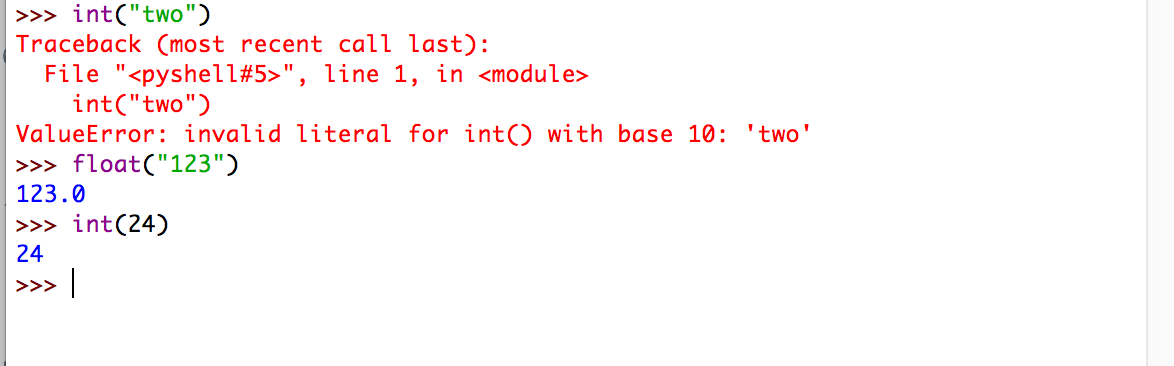 Conditional Statements
Sometimes a statement (or a block of statements) should only be executed if a condition is true.
Conditional execution is implemented with the if-statement
Form of the if-statement:
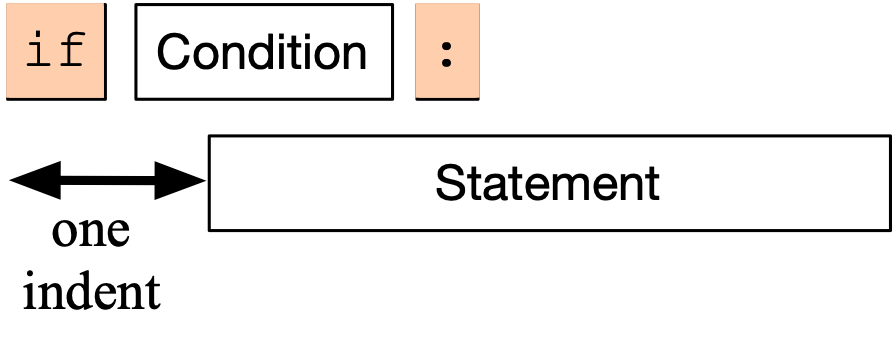 Conditional Statements
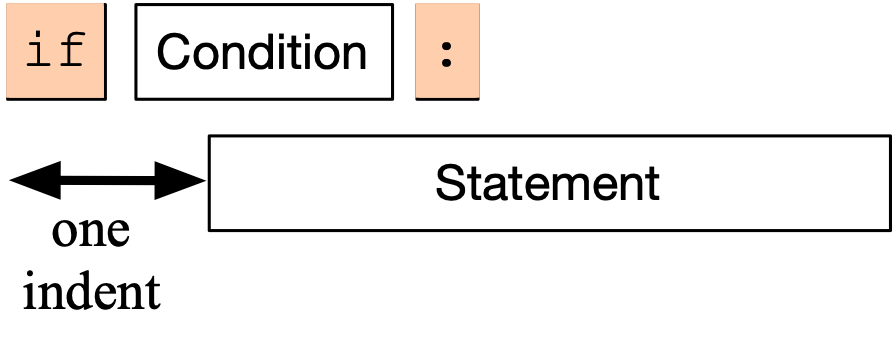 if  — is a keyword
Condition: a Boolean, something that is either True or False
Statement:  a single or block of statements, all indented 
Indents are tricky, you can use white spaces or tabs, but not both.  Many editors convert tabs to white spaces
The number of positions for the indent is between 3 and 8, depending on the style that you are using. Most important, keep it consistent.
Example
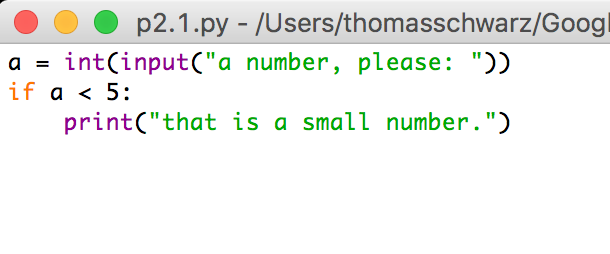 First line asks user for integer input. 
Second line checks whether user input is smaller than 5.
In this case only, the program comments on the number.
Example
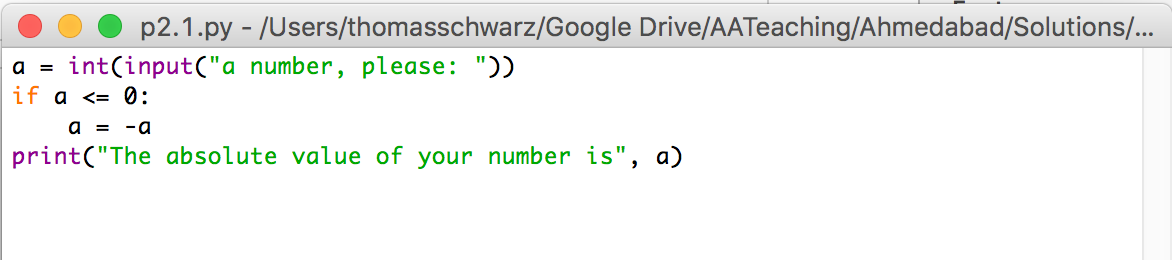 Here we calculate the absolute value of the input. 
The third line is indented.
The fourth line is not, it is always executed.
Example
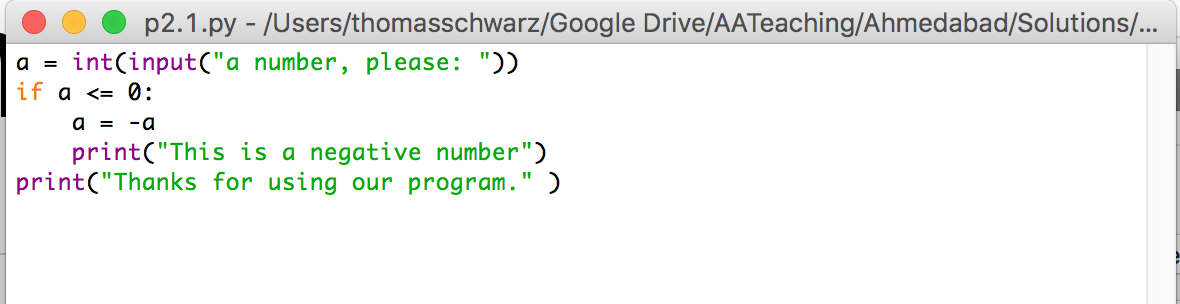 Here, lines 3 and 4 are indented and are executed if the input is a negative integer.
The last line, line 5, is always executed since it is not part of the if-statement
Alternative statements
Very often, we use a condition to decide which one of several branches of execution to pursue.
The else-statement after the indented block of an if-statement creates an alternative route through the program.
Alternative Statements
The if-else statement has the following form:




We add the keyword else, followed by a colon
Then add a second set of statements, indented once
If the condition is true, then Block 1 is executed, otherwise, Block 2.
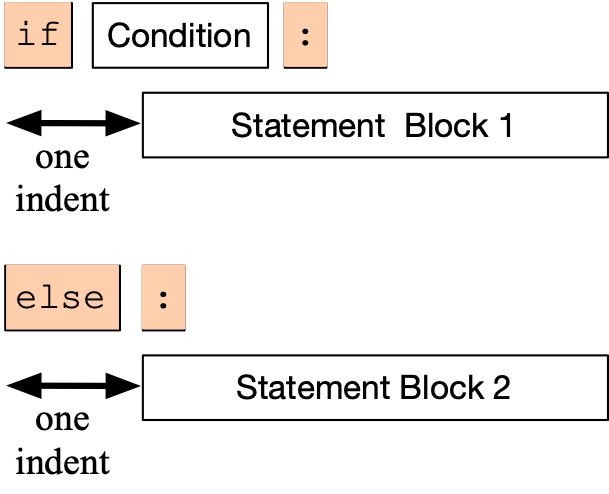 Examples
I can test equality by using the double = sign. 
To check whether a number n is even, I take the remainder modulo 2 and then compare with 0.
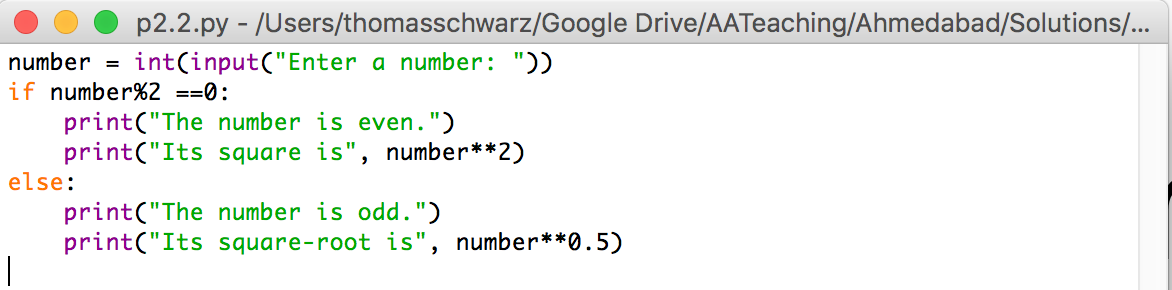 Alternative Statements
Often, we have more than two alternative streams of execution.
Instead of nesting if expressions, we can just use the keyword “elif”, a contraction of else if.
Alternative Statements
One of the statement blocks is going to be executed
The else block contains the default action, if none of the conditions are true
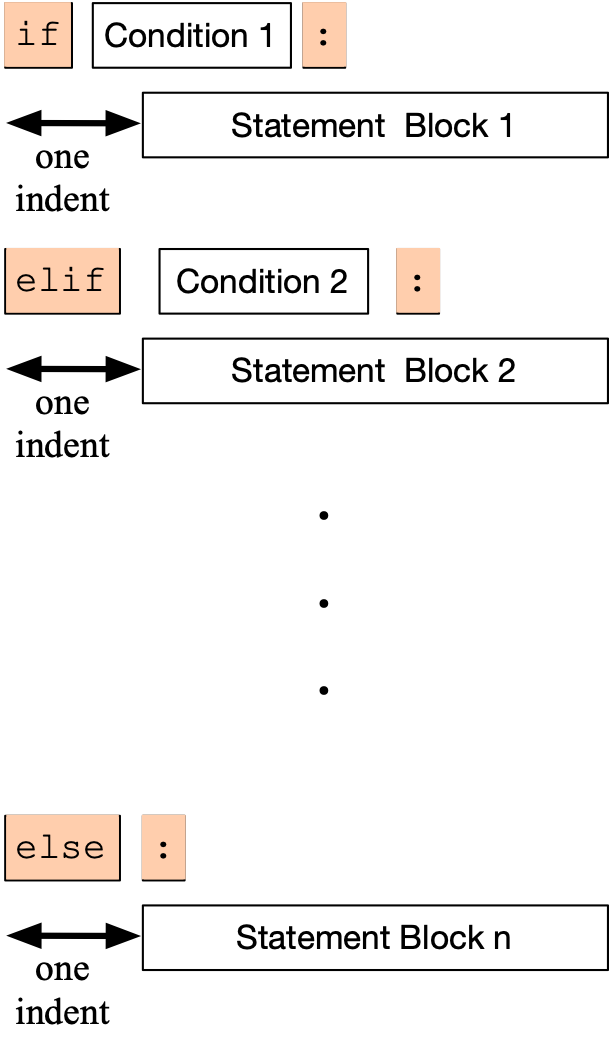 Alternative Statements
Here, there is no else statement, so it is possible that none of the blocks is executed.
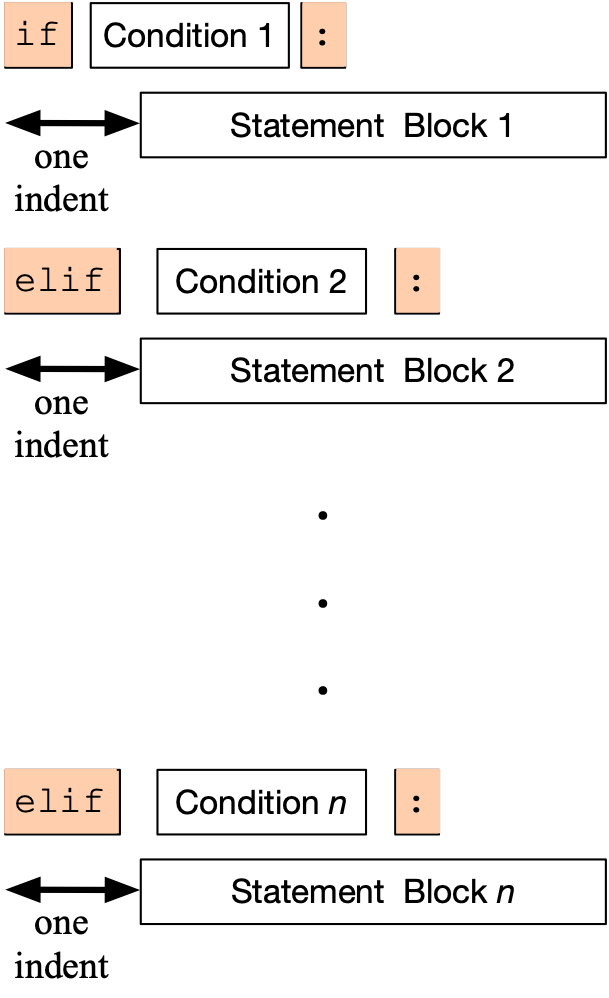 Examples
Categorization of temperatures
if temperature < -25.0:
    feeling = "arctic"
elif temperature < -10.0:
    feeling = "Wisconsin in winter"
elif temperature < 0.0:
    feeling = "freezing"
elif temperature < 15.0:
    feeling = "cold"
elif temperature < 25.0:
    feeling = "comfortable"
elif temperature < 35.0:
    feeling = "hot"
elif temperature < 45.0:
    feeling = "Ahmedabad in the summer"
else:
    feeling = "hot as in hell"
Boolean Expressions
Nested loops to implement decision tree:
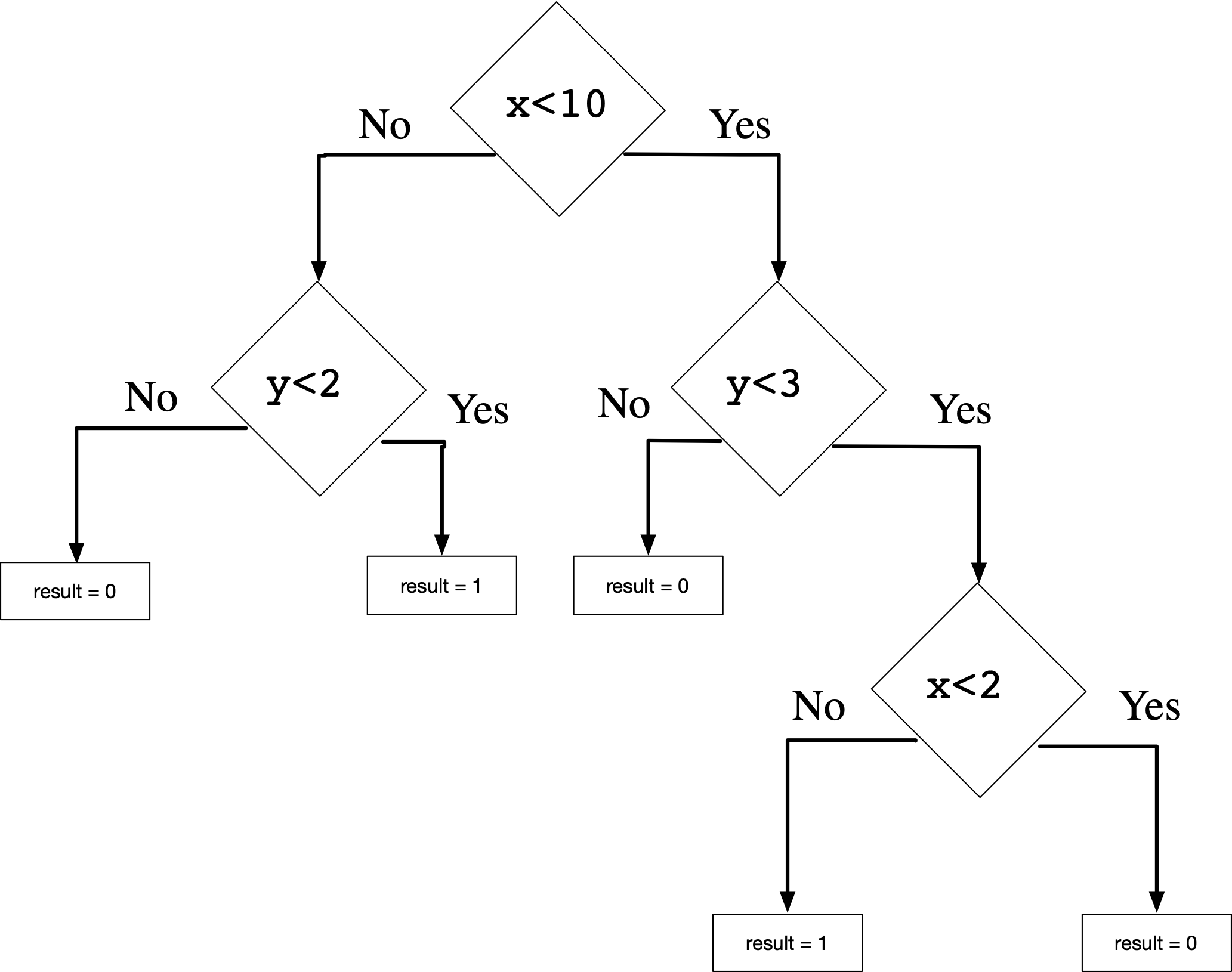 if x<10:
    if y<3:
        if x<2:
            result=0
        else:
            result=1
    else:
        result=0
else:
    if y<2:
        result=1
    else result=0
Exercises
Use IDLE to calculate the following expressions:


What is the remainder of  when dividing by 5?
Exercises
What is the result of 
 
and why?
cat = '12356'
2*cat
Exercises
Write a program that asks the user for an amount in Euros and converts the result to Indian Rupees.
As of the writing, one Euro corresponds to 87.92489314 Indian Rupees
Solution
Open Idle and select File->New File
This opens up a new window
Write your code in this window and save the file
Then execute the Python script by using the F5 short-cut or by selecting Run->Run Module
Solution
user_input = input('Enter an amount in Euros: ')
euros = float(user_input)
print('The amount in Indian Rupees is ', euros*87.92489314)
Loops
Thomas Schwarz, SJ
Conditions
A condition is an expression that evaluates to True or False
This type is called Boolean
Boolean Expressions
The simplest Boolean expressions are True and False
The next simplest class are numerical comparators
<   smaller
>   greater
==  equals (Two! equal symbols)
!=   not equals
<= smaller or equal
>= larger or equal
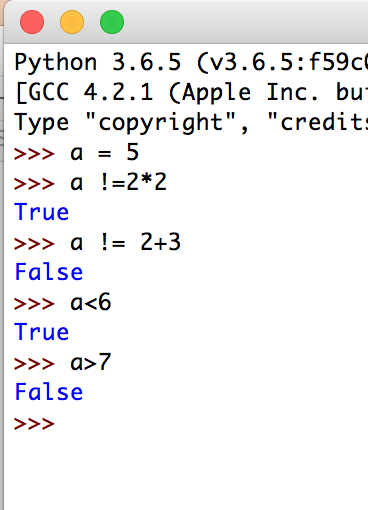 Boolean Expressions
We can combine Boolean expressions using the logical operands 
and
or 
not
If necessary, we can add parentheses in order to specify precedence
Boolean Expression Examples
A program that decides whether user input is divisible by 2, but not by 3.
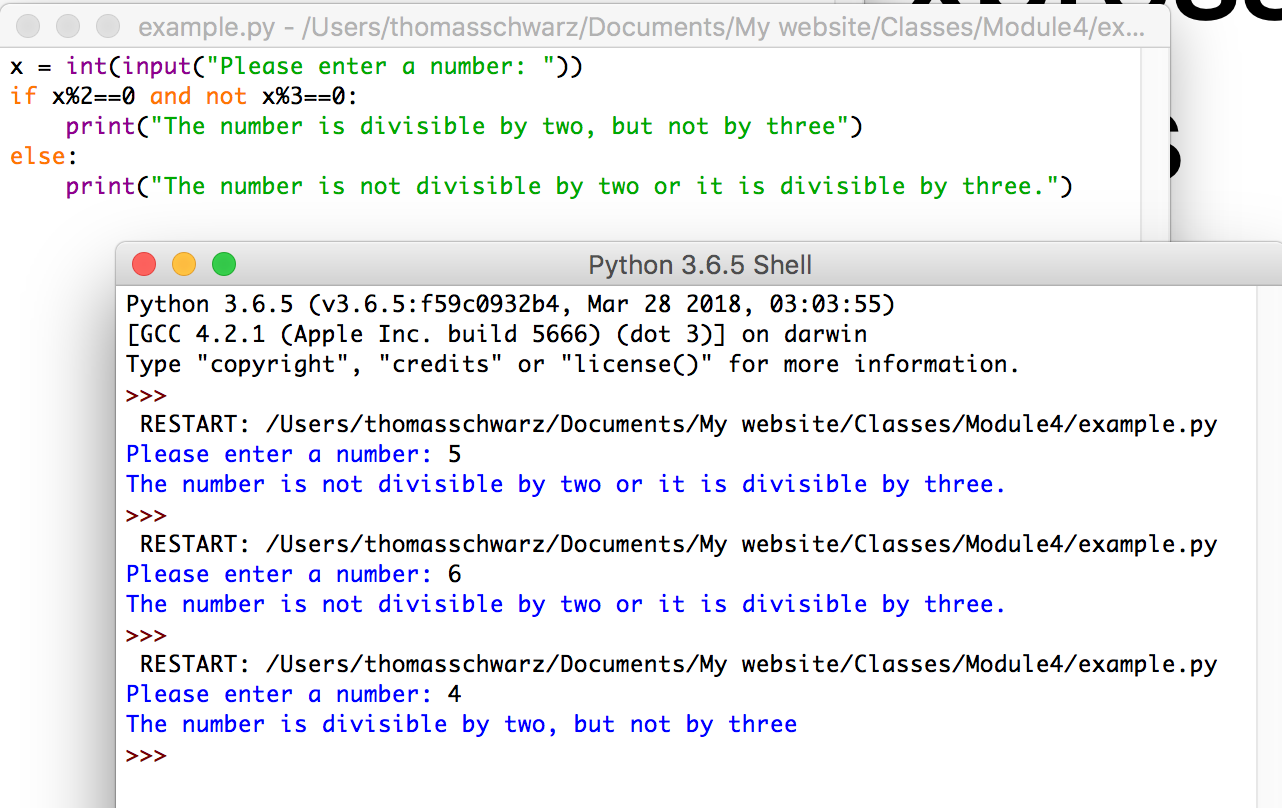 Boolean Expression Example
A program that checks whether the letter “a”, “A”, “e” or “E” is part of user input.
Python allows the keyword “in” to check for the presence of letters in strings.
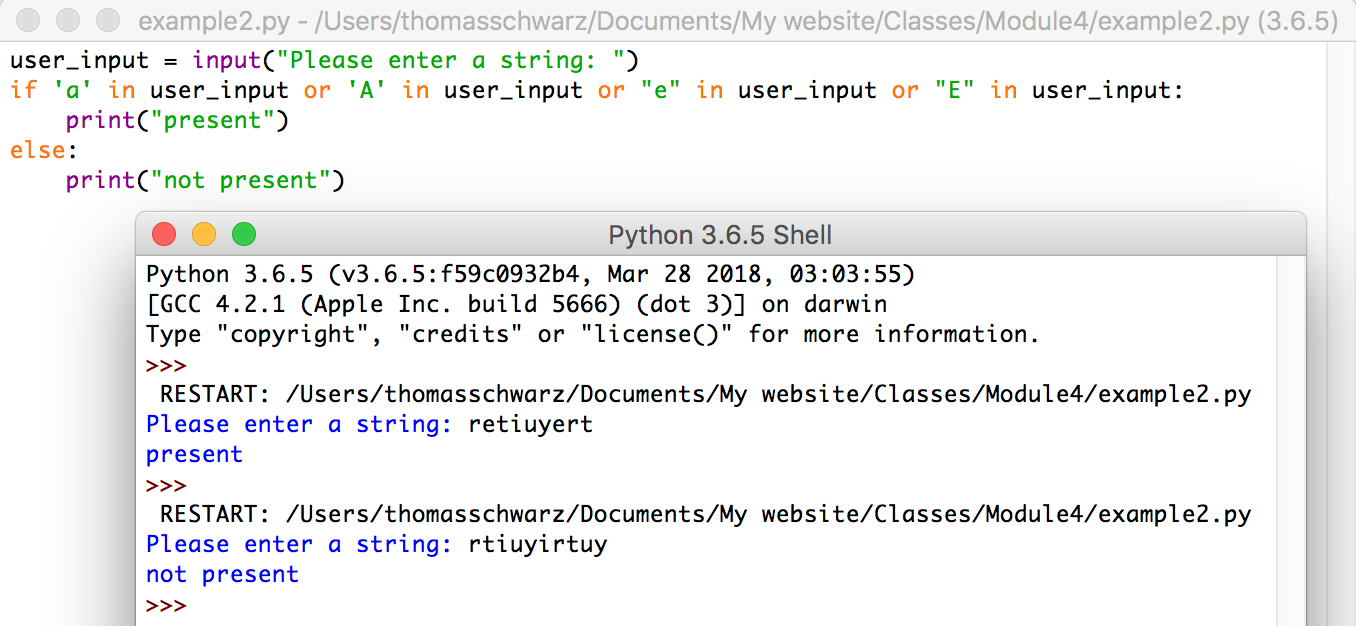 Short-Circuit Operators
The value of an “or”- or “and” expression is evaluated from the left to the right
If the first operand of an “or” is True, then the second operand is not evaluated and True is returned.
This is because the value of the expression is already known
Similarly, if the first operand of an “and” expression is False, then the second operand is not evaluated and the value of the expression is False.
Conversion of other expressions
Any object can be tested for a truth value.
The truth value of a non-zero number is True, otherwise False.  
Example:


Since 5%2 evaluates to 1, it’s truth value is True and the conditional statement (print(…)) is executed
This behavior extends to other type of objects such as strings
The empty string “”  has truth value 0, every other string has truth value 1.
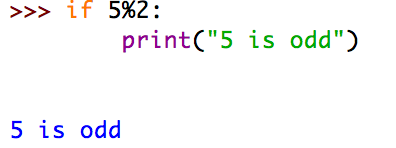 Loops
In CS: two types of for-loops
Using an index as in C, C++, Java

Using lists as in Lisp


Python for loops iterate through an 'iterator'
for(int i = 0; i < 10; i++)
* (loop for x in '(a b c d e)
      do (print x) )
Loops
To repeat a block of statements, use
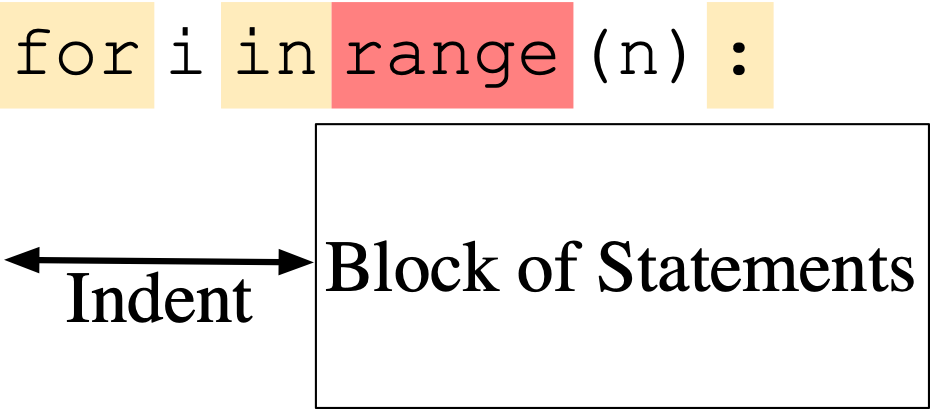 Loops
Range used to generate a list, but is now a generator
Like a list, but values are generated only on demand
range with a single variable: variable is the stop value

range allows a start value:

range allows a stride:
range(5)
[0,1,2,3,4]
range(2,5)
[2,3,4]
range(2,10,3)
[2,5,8]
range(10,1,-3)
[10,7,4]
Loops
Examples:
Calculate 
Use an accumulator to get the sum
def sum_of_squares(limit : int) -> int:
    accu = 0
    for i in range(1, limit+1):
        accu += i*i
    return accu
Notice that the sum includes 100
Loops
Example: Count-down
for i in range(10, -1, -1):
	print(i)
10
9
8
7
6
5
4
3
2
1
0
Loops
Calculating the factorial
accu = 1
    for i in range(1, n+1):
        accu *= i
    return accu
Calculating Sums
For loops are handy to calculate mathematical sums
Geometric series:
Calculate
Determine iterator needs to run from 0 to 10 (inclusive)
for i in range(11):
Need to accumulate fractions in a sum
Just don’t call it “sum”, because “sum” has another meaning
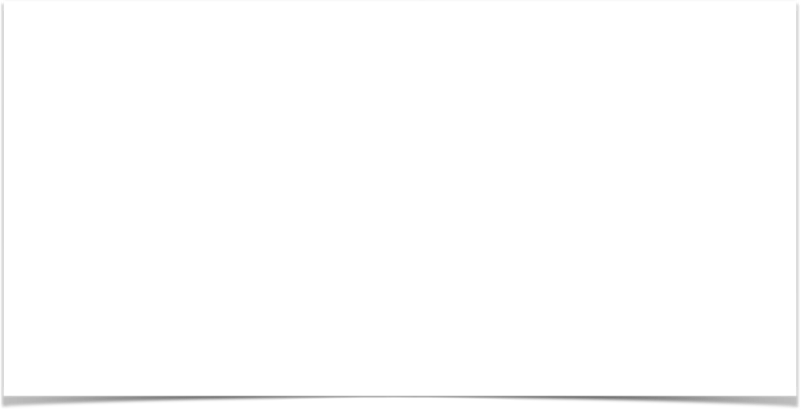 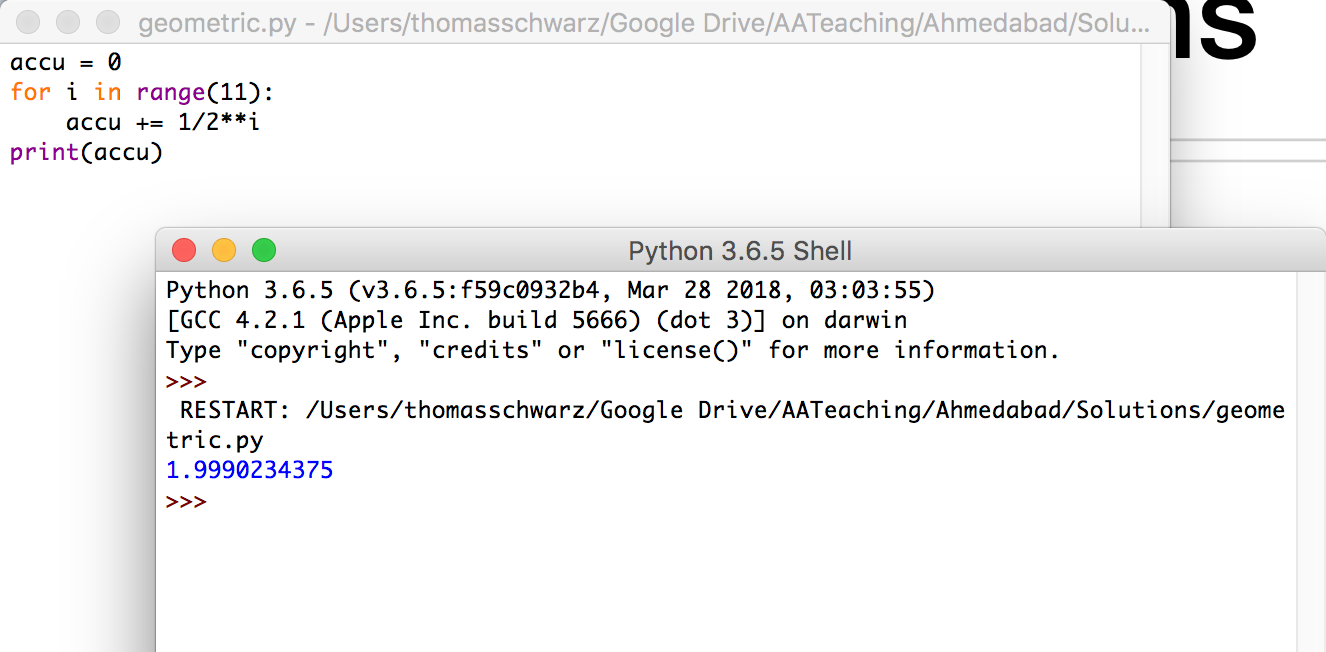 Calculating Sums
Calculating Sums
Admittedly, we could have used Mathematics instead
The sum is 1.1111111111 in binary.  
Add 1/2**10 or 0.0000000001 in binary and we get 2. 
Thus, the sum is 2 - 1/2**10
Drawing Pictures
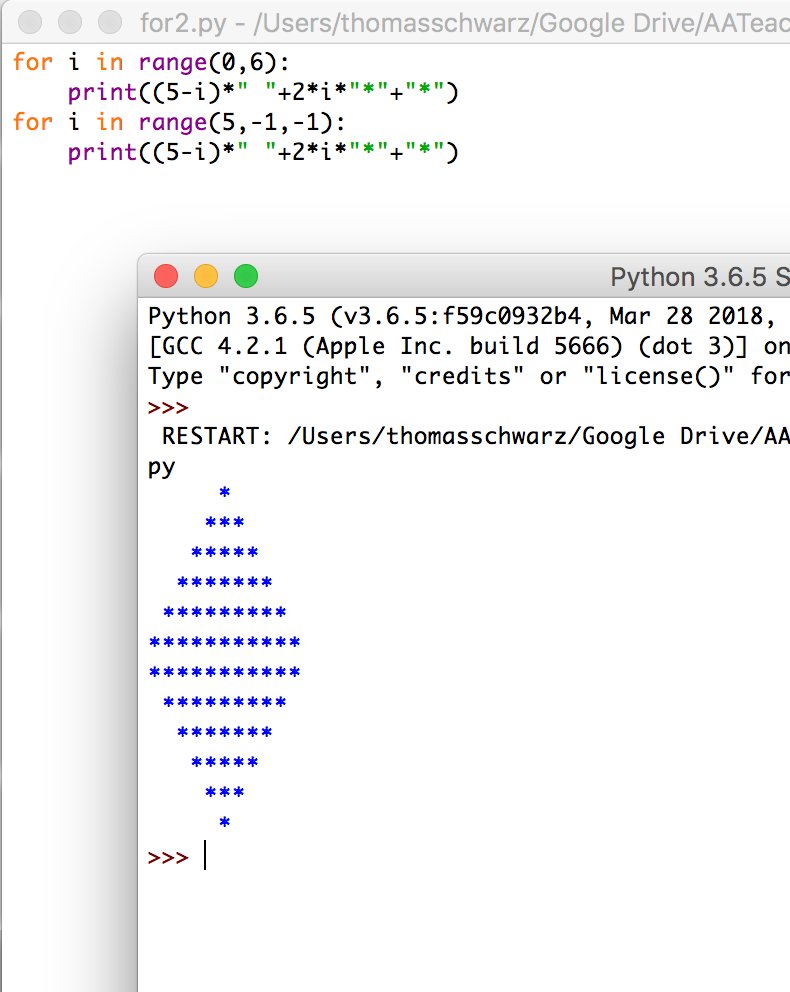 We can use the index in a for loop in order to draw contours
The trick is to use string repetition instead of drawing each line separately.
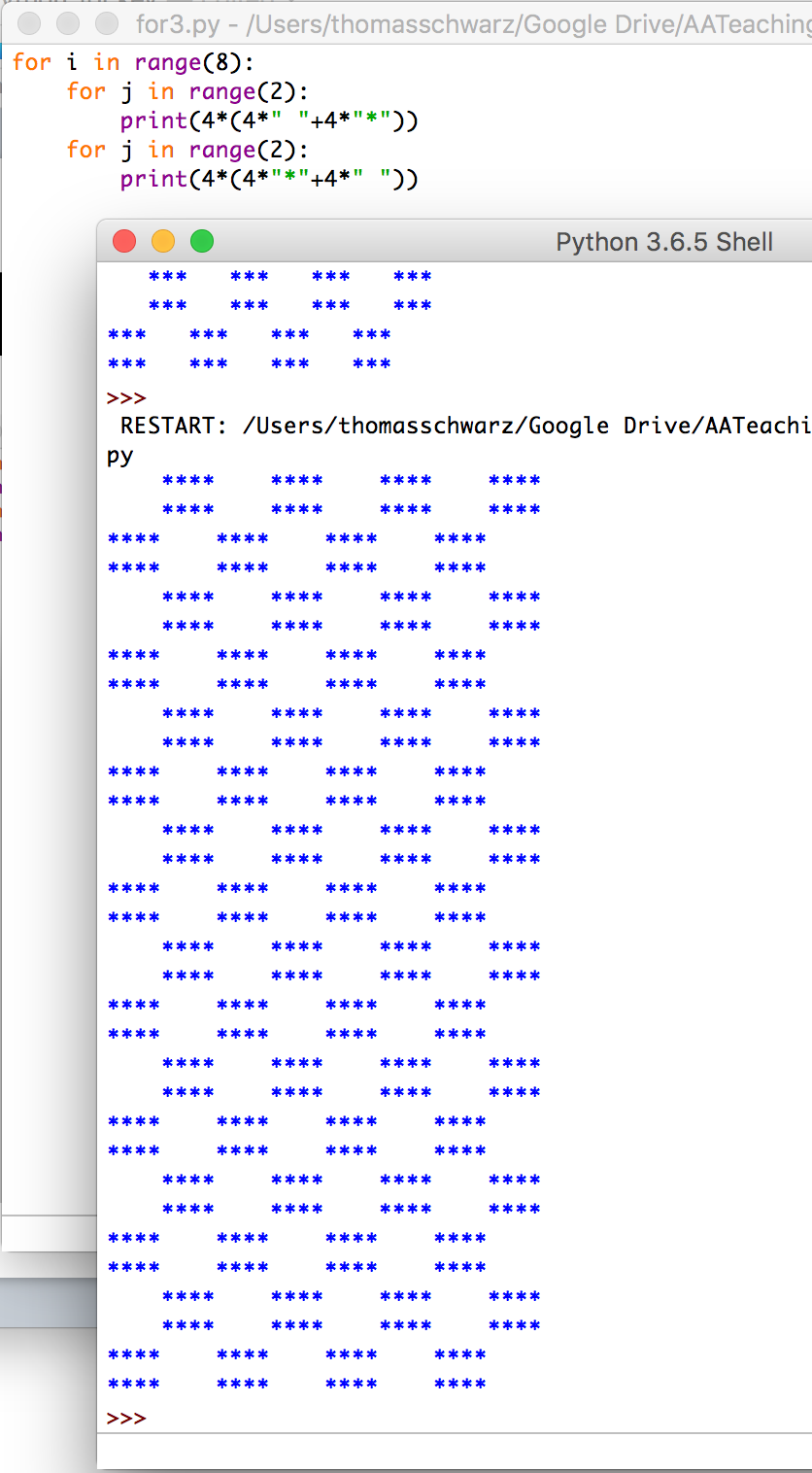 Drawing Pictures
While Loops
Form of the while loop:



Keyword is while
Condition needs to evaluate to either True or False
Condition is a boolean
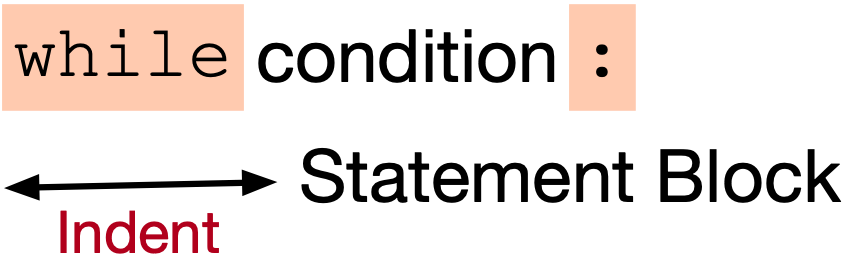 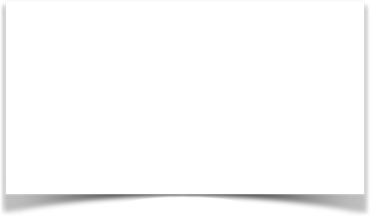 Apple Inc. 
One Infinite Loop
Cupertino, CA 95014
(408) 606-5775
While Loop Conditions
Statement block is executed as long as condition is valid. 
Allows the possibility of infinite loops
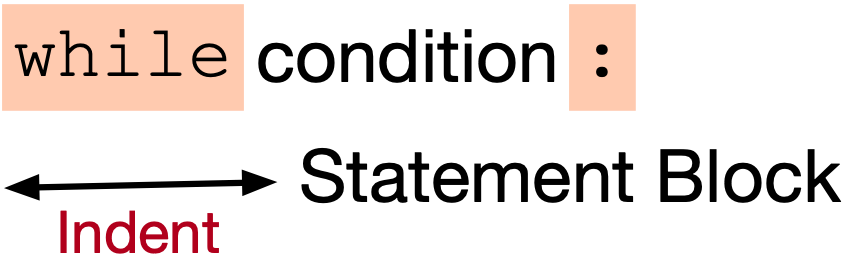 An Infinite Loop
while True:
print(“Hello World”)
If this happens to you, you might have to kill Idle process.
While Loops can emulate for loops
Find an equivalent while loop for the following for-loop
(which calculates         )
n = int(input("Enter n: "))
suma = 0
for i in range(1,n+1):
    suma += 1/i
print("The", n, "th harmonic number is", sum)
While loops can emulate for loops
Solution:  the loop-variable i has to start out as 1 and then needs to be incremented for every loop iteration
We stop the loop when i reaches n+1, i.e. we continue as long as i <= n.
n = int(input("Enter n: "))
sum = 0
i = 1
while i<= n:
    sum += 1/i
    i += 1
print("The", n, "th harmonic number is", sum)
Harmonic Numbers
The nth harmonic number is
It is known that this series diverges.
Given a positive number x, we want to determine n such that the nth harmonic number is just above x 


Solution:  add      while you have not reached x
Harmonic Numbers
x = float(input("Enter x: "))
nu = 1
sum = 0
while sum <= x:
    sum += 1/nu
    nu += 1
print("The number you are looking for is ", nu-1, 
      "and incidentally, h_n =“, sum)
When we stop, we need to undo the last increment of nu, but not for sum.
Breaking out of a while loop
You break out of a while loop, if the condition in the while loop is False
Or by using a statement
break  breaks out of the current loop
Can be used in for loops as well
A related statement is the continue statement
continue  breaks out of the current iteration of the loop and goes to the next
We’ll learn them in the course of the classes.
Example
Find a number that fulfills the following congruences


This is Sun-Tsu’s problem and the Chinese Remaindering Theorem in Mathematics helps with solving these problems.
Example
We try out all numbers between 1 and 
We check each number whether they fulfill the congruences
If we find one, we print it out and break out of the while loop.
x = 1
while x < 3*5*7:
    if x%3==2 and x%5==3 and x%7==2:
        print(x)
        break
    x += 1
While Loops
break:  stop the execution of the loop
continue: stop the execution of the current iteration and go back to the evaluation of the loop condition
(Stupid) Example:  Print out all even numbers from 1 to 100
for i in range(1, 101):
	if i%2==1:
		continue
	print(i)
While Loops
A frequent pattern:
Have an infinite while loop
Break out if a certain condition is true
While Loops
Else clause  (an example that Python is not perfect)
Executed if a break is not taken
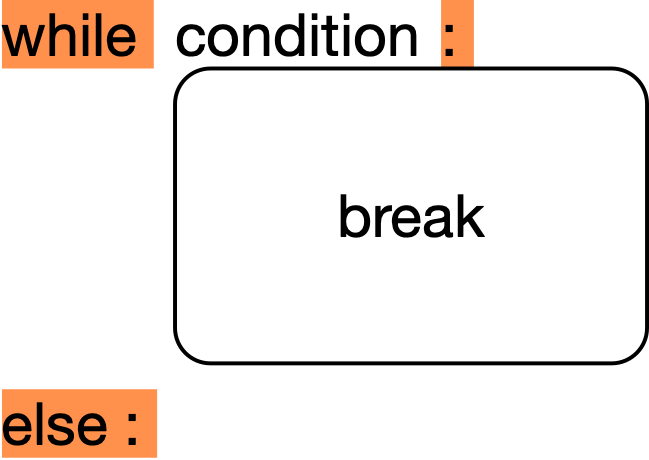 While Loops
Else clause example:





Notice: 'else' belongs to the inner for, not the if statement
for n in [2,3,4,5,6,7,8,20,21,22,23,24]:
        for p in range(2, n):
            if p*(n//p) == n:  # p devides n
                print(n,'=', p, '*', n//p)
                break
        else:
            print(n, 'is prime')
Exercises
Use finer and finer sums in order to calculate
Solution
We divide the interval [0,1] into N subintervals of size 1/N
The minimum of the function in the subinterval  is 
We multiply this with the length of the subinterval  and add up to get 

as a lower estimate for the integral.
Solution
N = 10000000

suma = 0
for i in range(N):
    suma += i**3/N**4

print(suma)